В центре Европы
Германия
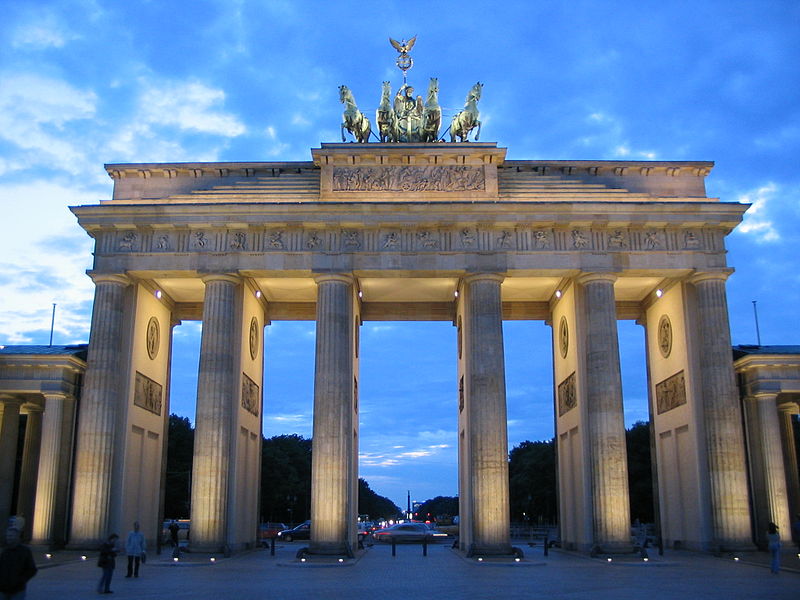 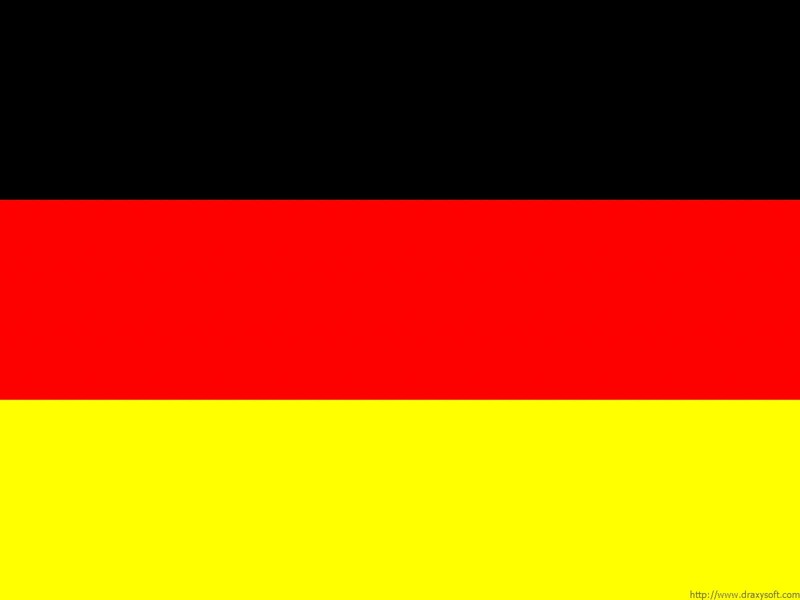 Столица - Берлин
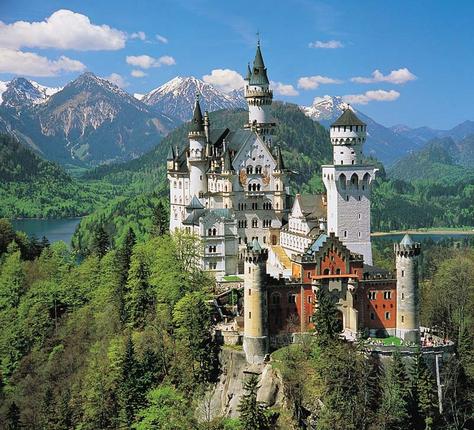 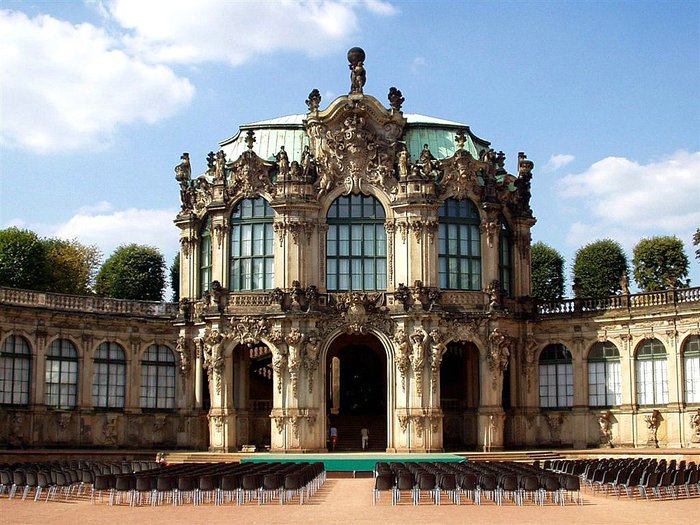 Дрезден
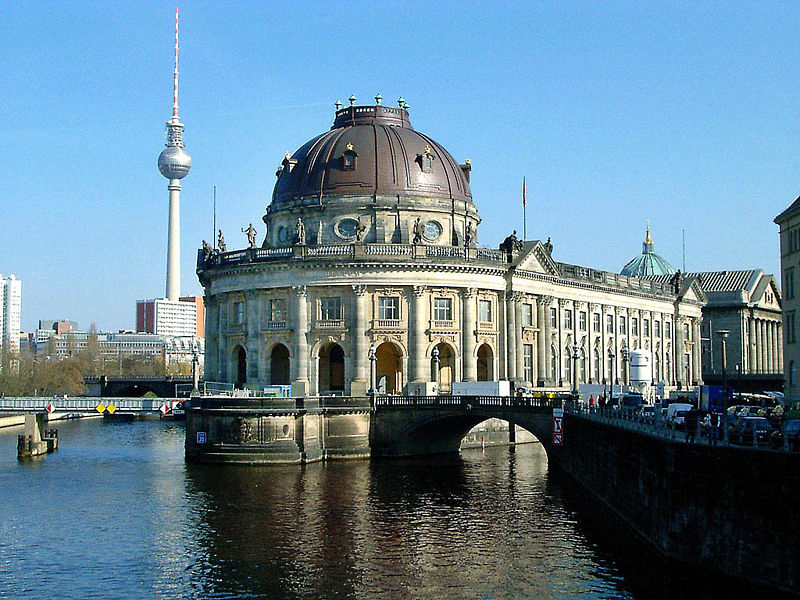 Берлин. Телебашня.
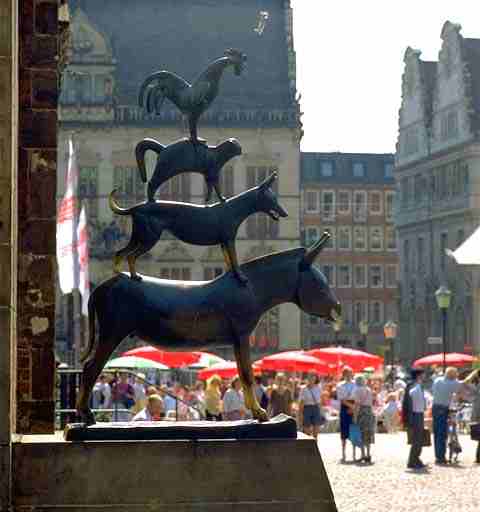 Бремен
Австрия
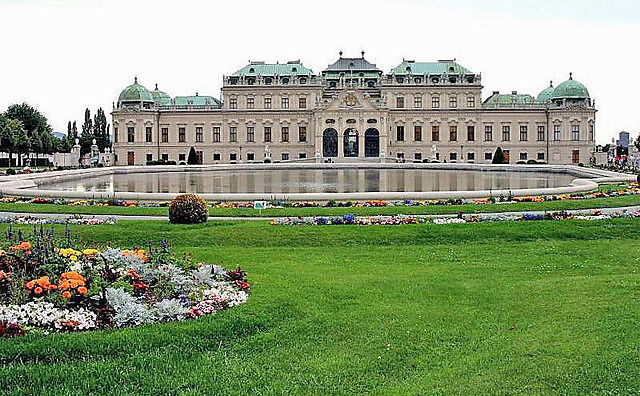 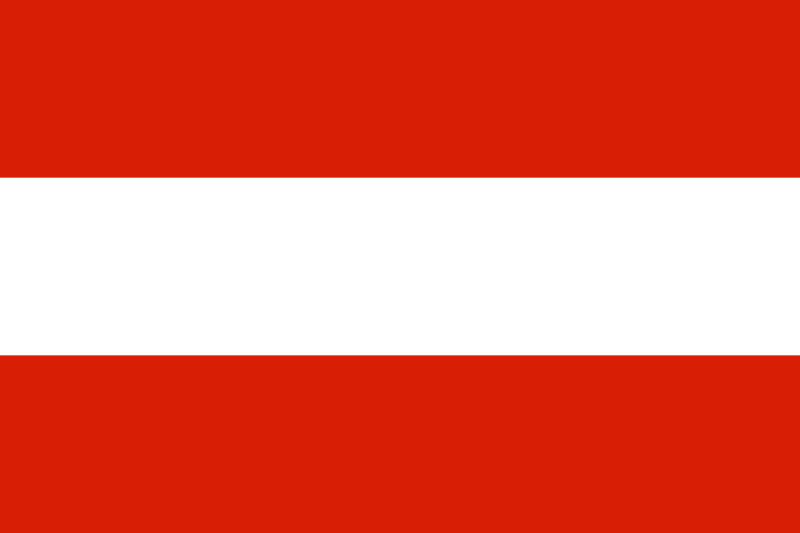 Столица - Вена
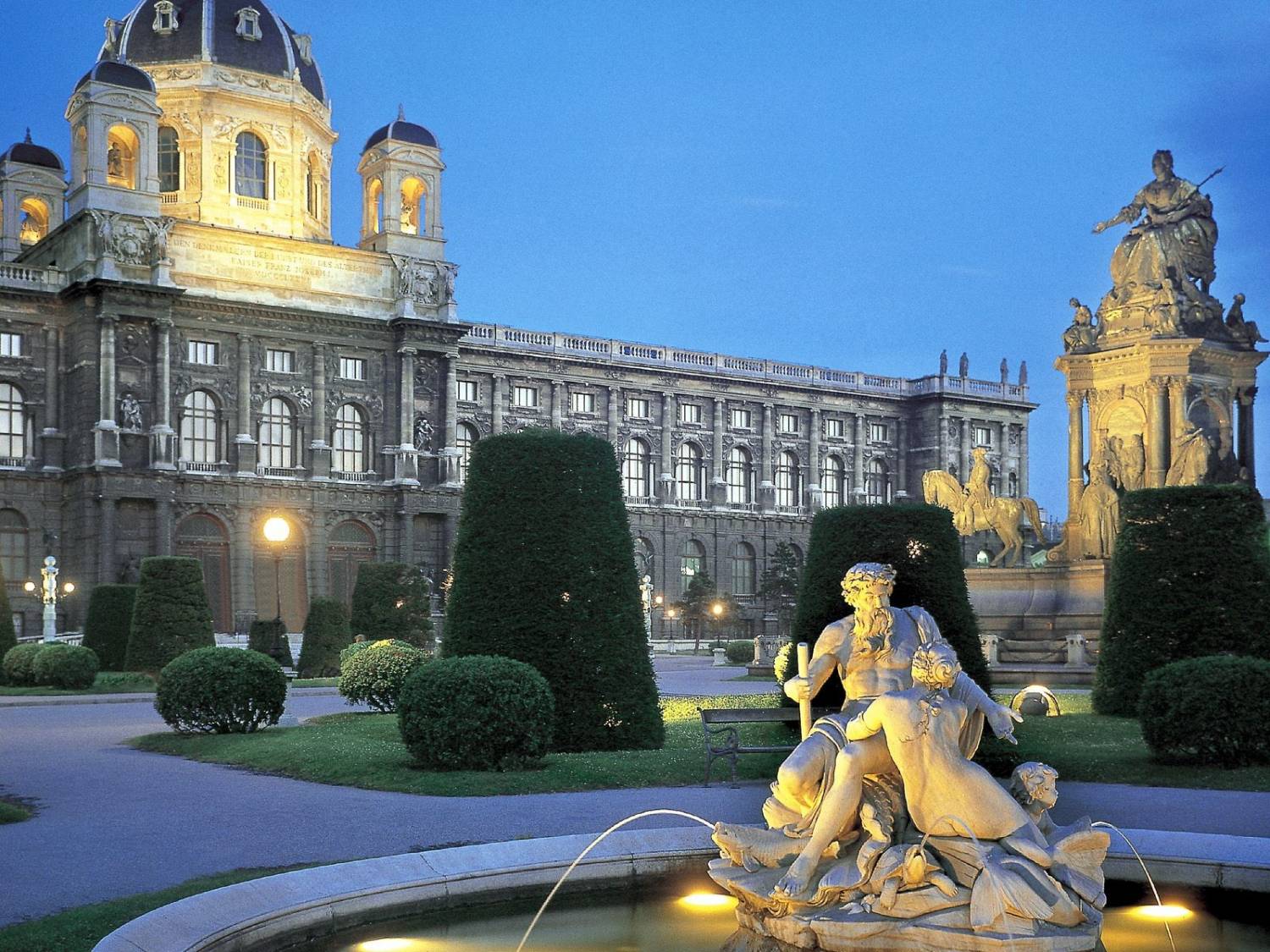 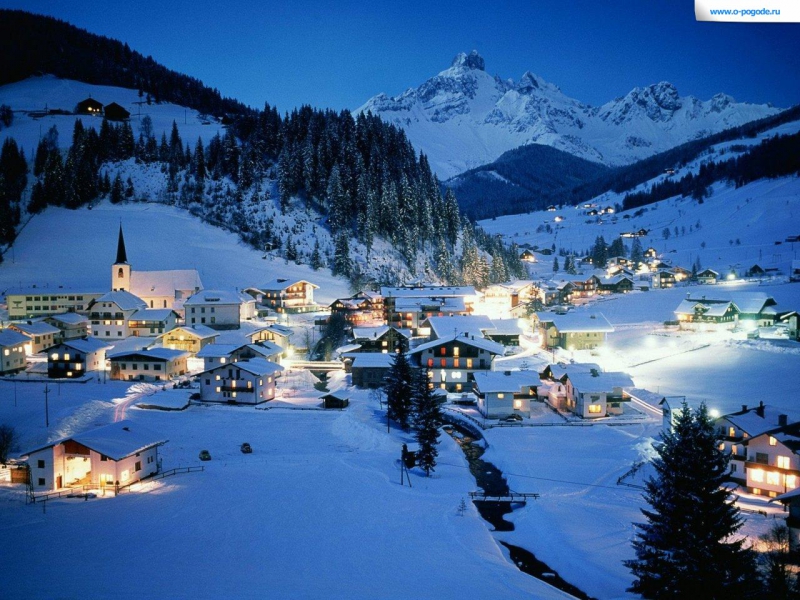 Швейцария
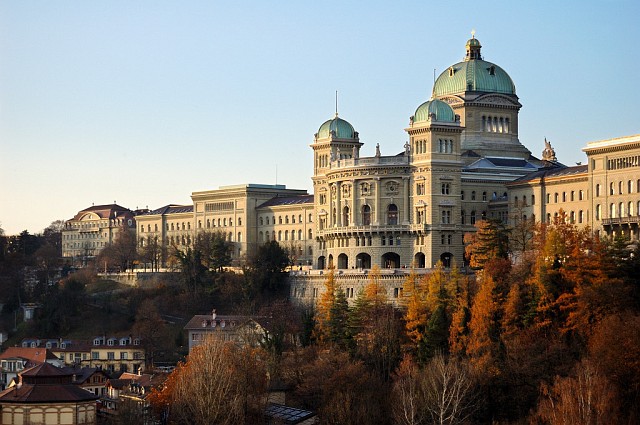 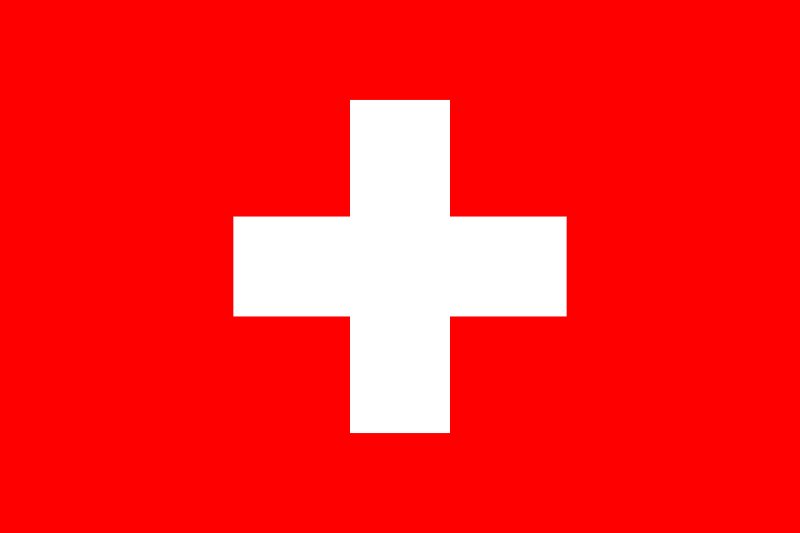 Столица - Берн
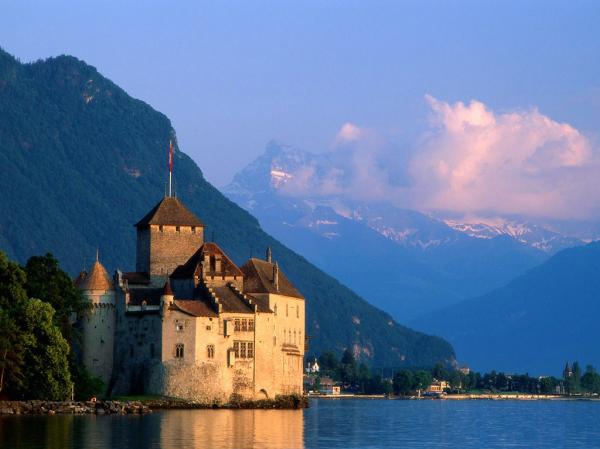 Шильонский замок
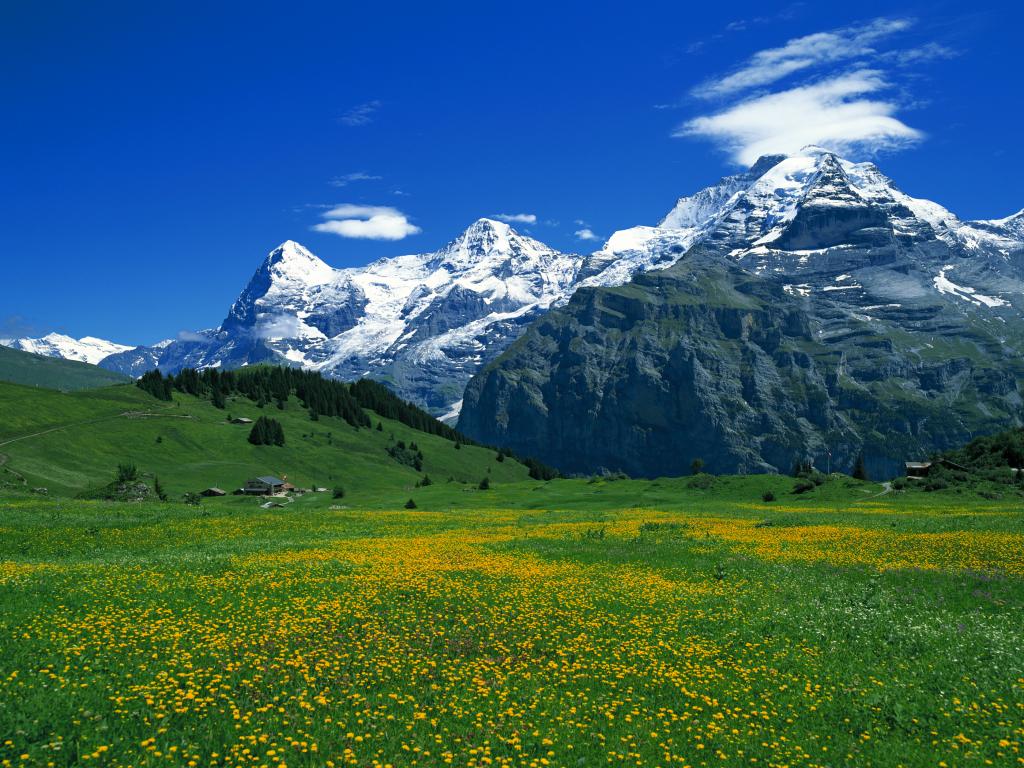